Interview Example: nknw964.sas
Y = rating of a job applicant
Factor A  represents 5 different personnel officers (interviewers)
n = 4
Interview Example: Input
data interview; 
   infile ‘H:\My Documents\Stat 512\CH25TA01.DAT';
   input rating officer;
proc print data=interview; run;
Interview Example: Scatterplot
axis2 label=(angle=90);
symbol1 v=circle i=none c=black;
proc gplot data=interview; 
   plot rating*officer/vaxis=axis2;
run;

title1 h=3 'Scatterplot
 of rating vs. 
 officer';
goptions htext=2;
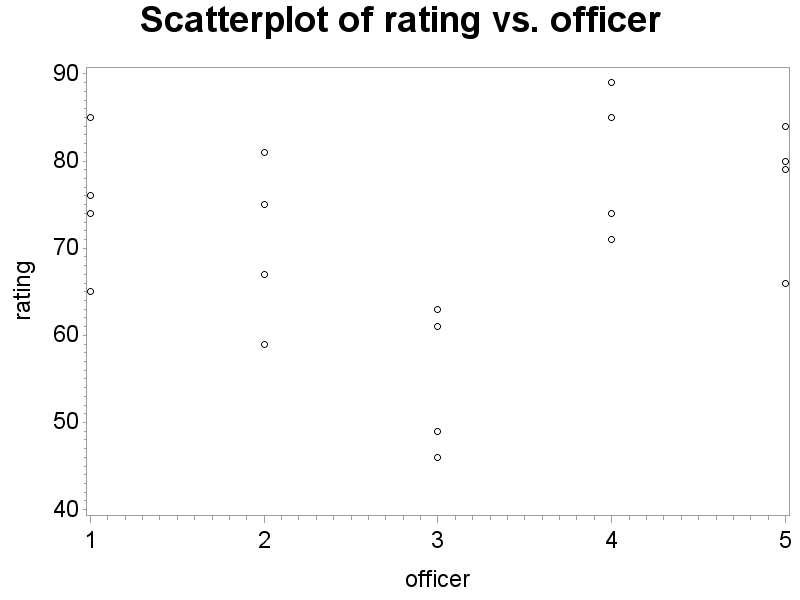 Interview Example: Means plot
proc means data=interview; 
   output out=a2 mean=avrate;
   var rating;
   by officer;
run;

title1 h=3 'Plot of the means of rating vs. officer';
symbol1 v=circle i=join c=black;
proc gplot data=a2; 
   plot avrate*officer/vaxis=axis2;
run;
Interview Example: Means plot (cont)
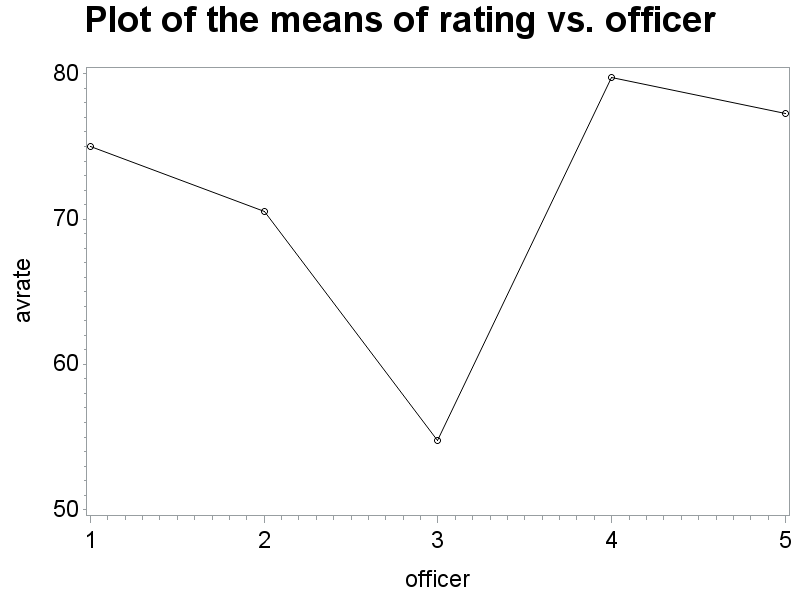 Interview Example: random ANOVA
proc glm data=interview; 
   class officer;
   model rating=officer;
   random officer;
run;
Interview Example: random ANOVA (cont)
Interview Example: Variances
proc varcomp data=interview; 
   class officer;
   model rating=officer;
run;
Interview Example: ANOVA random (mixed)
proc mixed data=interview cl; 
   class officer;
   model rating=;
   random officer/vcorr;
run;
Interview Example: ANOVA random (mixed) (cont)
The Mixed Procedure
Efficiency Example: nknw976.sas
Y = fuel efficiency in mpg
Factor A = 4 drivers
Factor B = 5 cars
n = 4
Efficiency Example: Input
goptions htext=2;
data efficiency; 
   infile ‘H:\My Documents\Stat 512\CH25PR15.DAT';
   input mpg driver car;
proc print data=efficiency; 
run;
Efficiency Example: Scatterplot
data efficiency; 
   set efficiency;
   dc = driver*10 + car;
title1 h=3 'Scatterplot';
axis2 label=(angle=90);
symbol1 v=circle i=none c=blue;
proc gplot data=efficiency; 
   plot mpg*dc/vaxis=axis2;
run;
Efficiency Example: Scatterplot (cont)
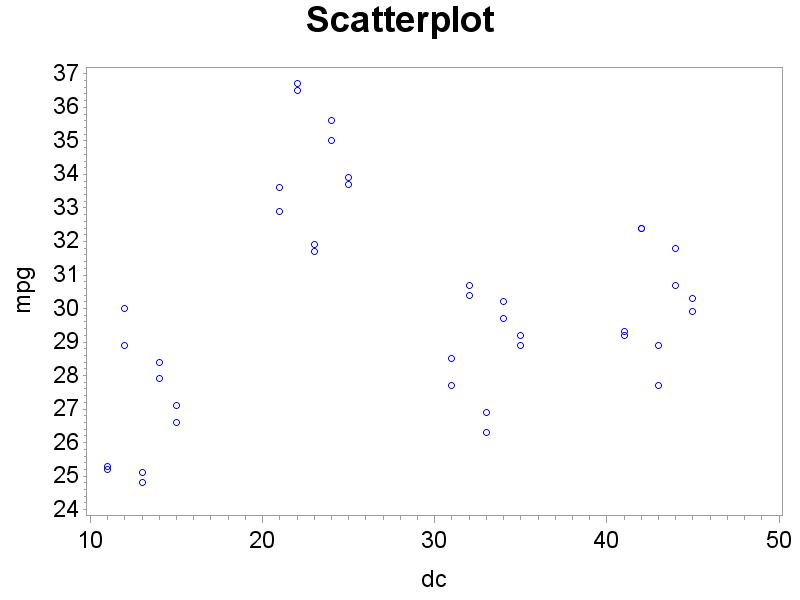 Efficiency Example: Interaction Plot
proc means data=efficiency; 
   output out=effout mean=avmpg;
   var mpg;
   by driver car;
title1 h=3 'Interaction Plot';
symbol1 v='A' i=join c=black h=1.5;
symbol2 v='B' i=join c=red h=1.5;
symbol3 v='C' i=join c=green h=1.5;
symbol4 v='D' i=join c=blue h=1.5;
symbol5 v='E' i=join c=orange h=1.5;
proc gplot data=effout; 
   plot avmpg*driver=car/vaxis=axis2;
run;
Efficiency Example: Interaction Plot (cont)
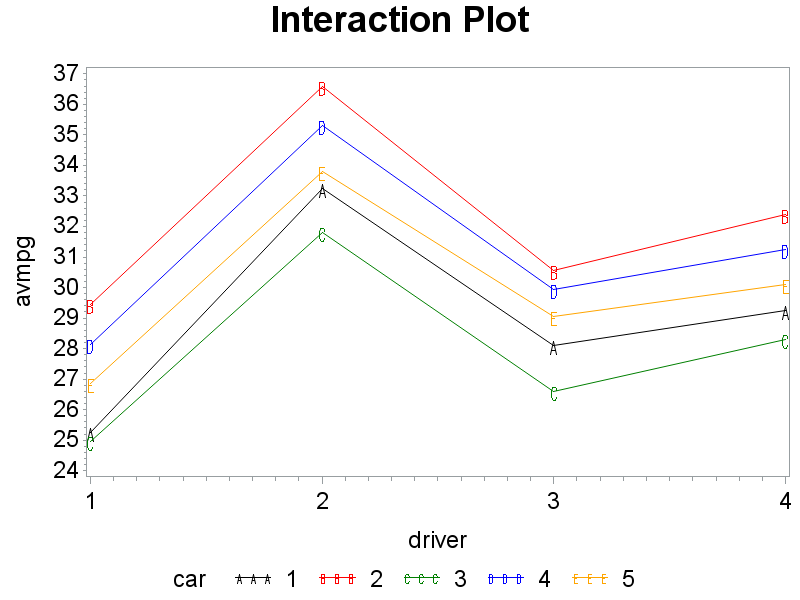 Efficiency Example: ANOVA
proc glm data=efficiency; 
   class driver car;
   model mpg=driver car driver*car;
   random driver car driver*car/test;
run;
Efficiency Example: ANOVA (cont)
Efficiency Example: ANOVA (cont)
Tests of Hypotheses for Random Model Analysis of Variance
Dependent Variable: mpg
Efficiency Example: variances
proc varcomp data=efficiency; 
   class driver car;
   model mpg=driver car driver*car;
run;
Efficiency Example: ANOVA
proc mixed data=efficiency cl; 
   class car driver;
   model mpg=;
   random car driver car*driver/vcorr;
run;
Efficiency Example: Interaction Plot (cont)
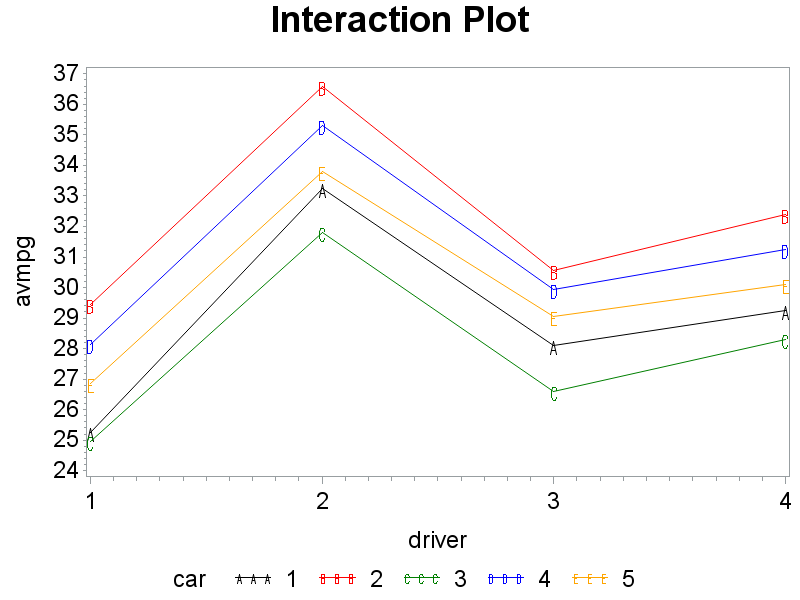 Service Example: 25.16 (nknw1005.sas)
Y = service time for disk drives
A = make of drive (3)
	fixed
B = technician performing the service (3)
	random
n = 5
Service Example: input
data service;
	infile 'H:\My Documents\Stat 512\CH19PR16.DAT';
	input time tech make k;
	mt = make*10+tech;
proc print data=service;
run;

title1 'Proc glm with tech, make*tech random';
proc glm data=service;
	class make tech;
	model time = make tech make*tech;
	random tech make*tech/test;
run;
Service Example: ANOVA
Service Example: /test
Tests of Hypotheses for Mixed Model Analysis of Variance
Dependent Variable: time